Les accidents déclarés à la FFCT en IsèreQuelques statistiques Isère / National
Commission Sécurité Codep 38


Septembre 2022
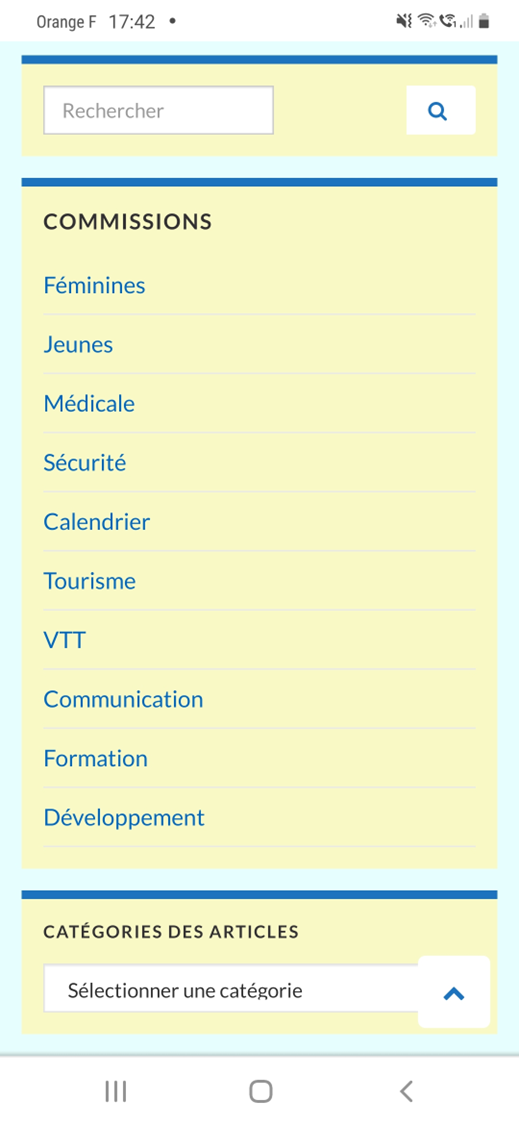 Sur le site Cyclo38ffct et sur l’Appli :
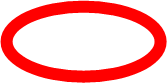 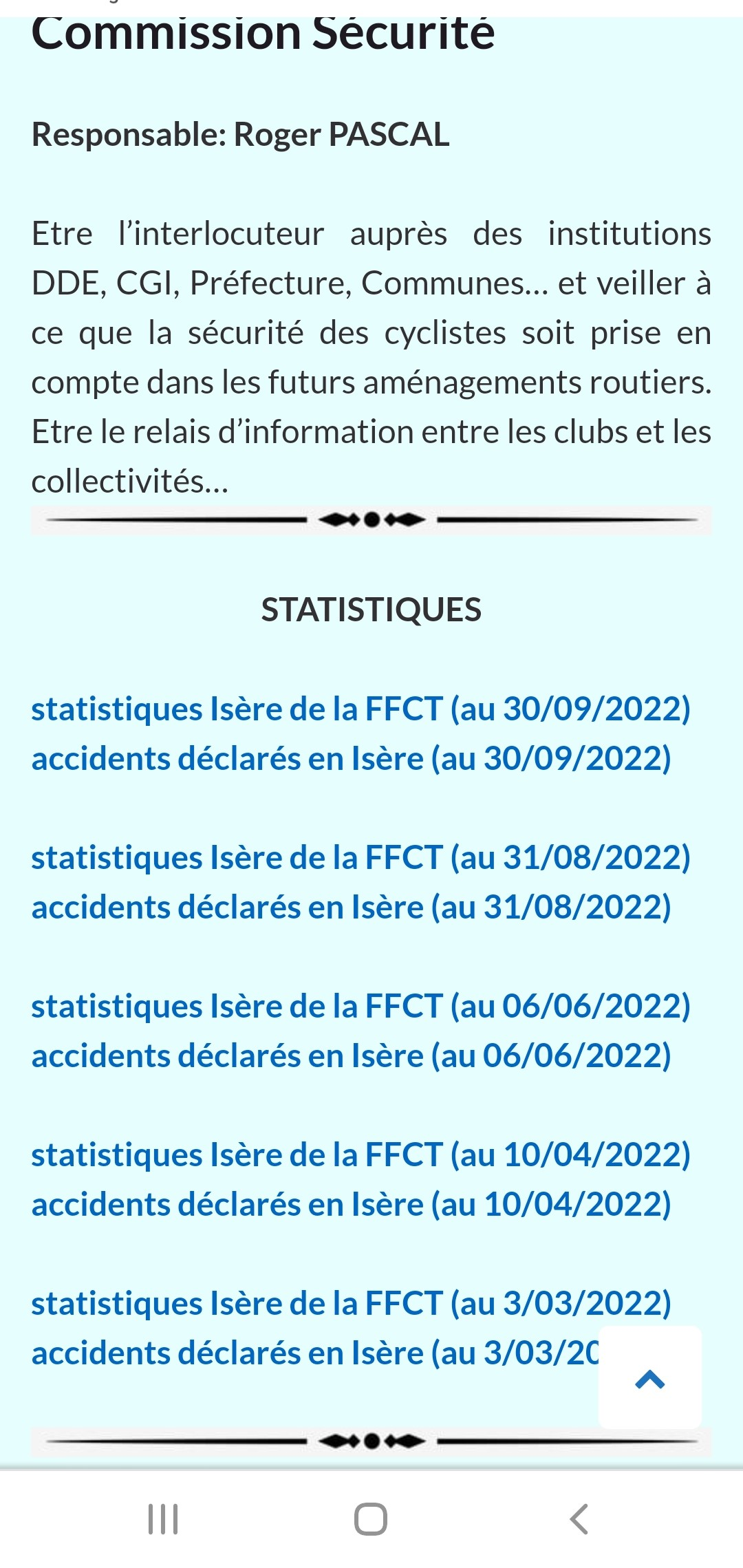 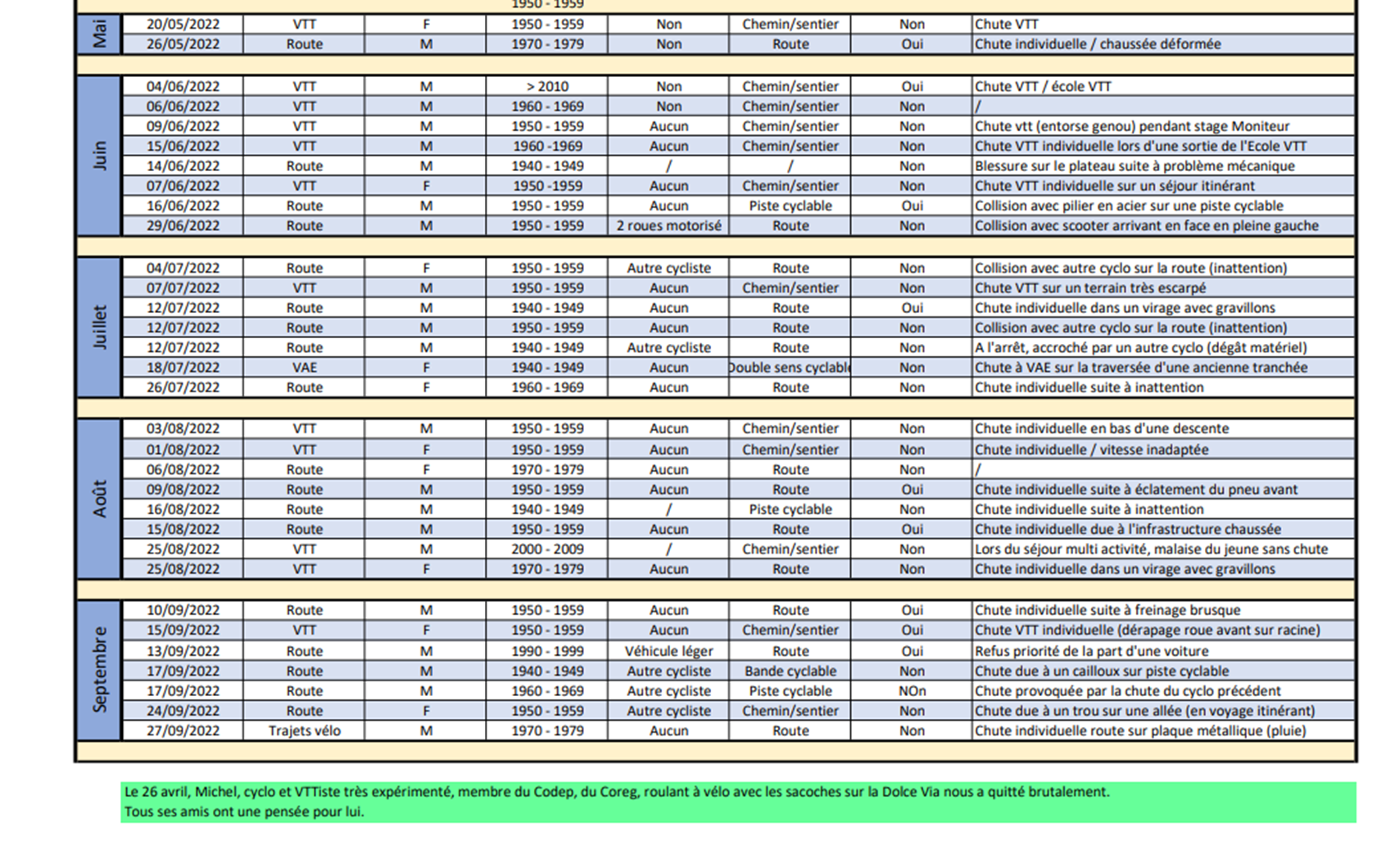 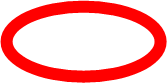 L’origine de l’accident ou incident
Quelques chiffres sur le département de l’Isère et au niveau National

Nota: Toutes les données proviennent du cabinet d’assurance Gomis et Garrigues
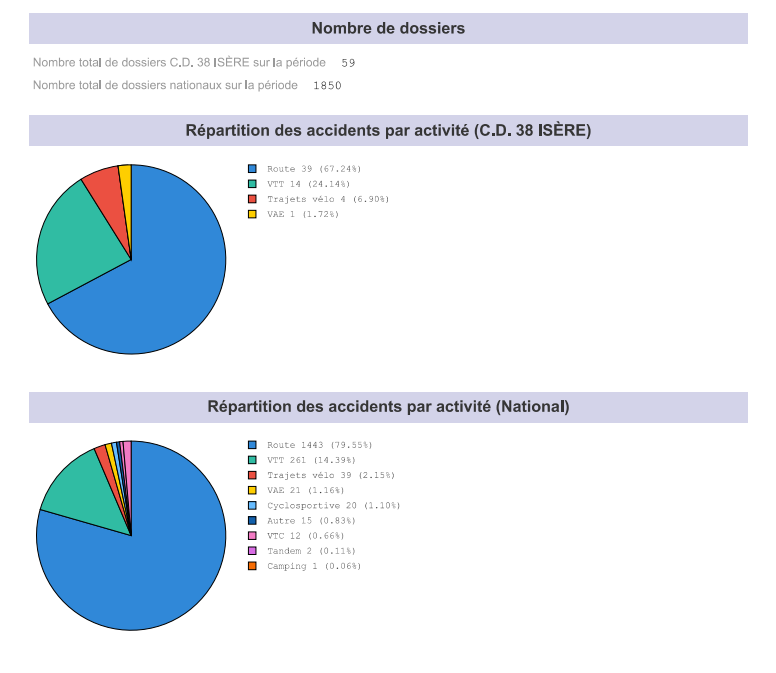 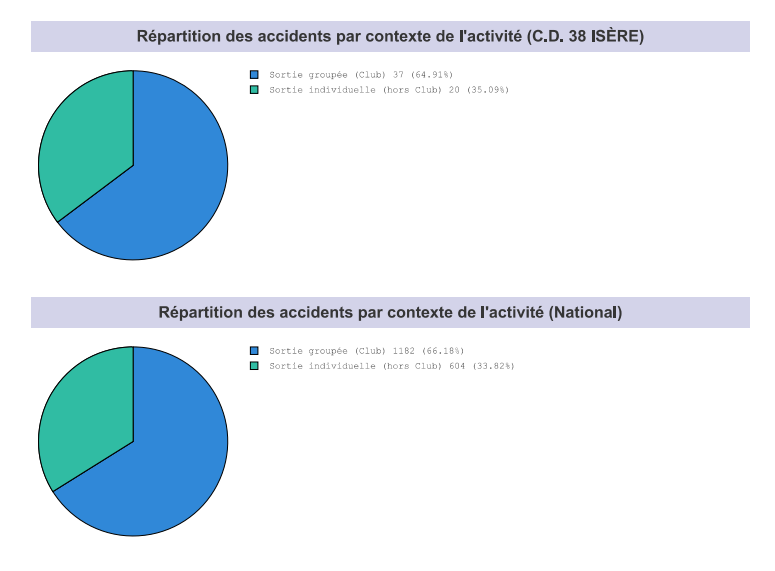 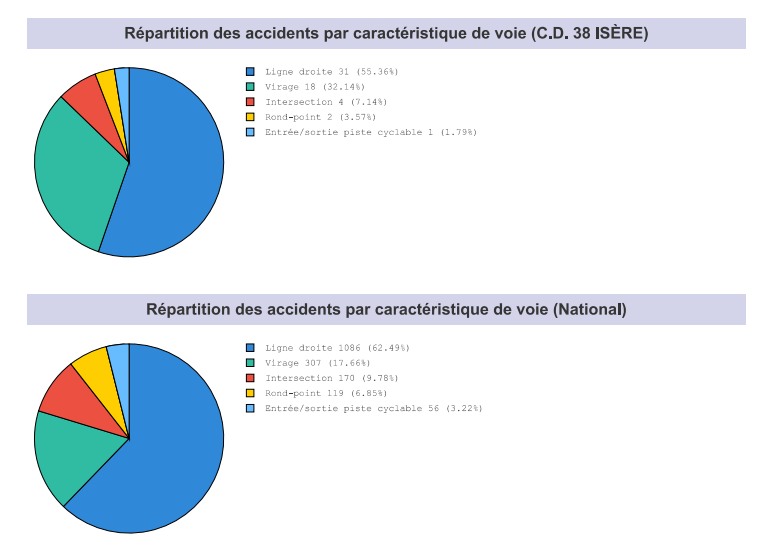 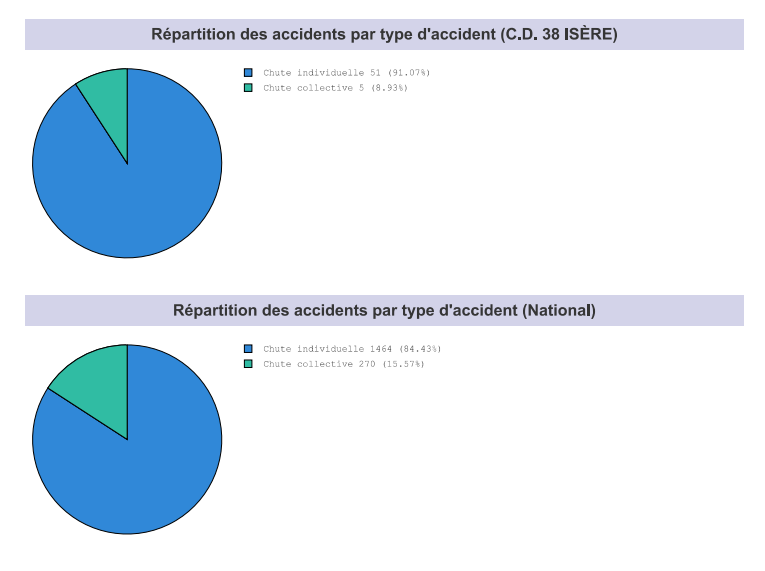 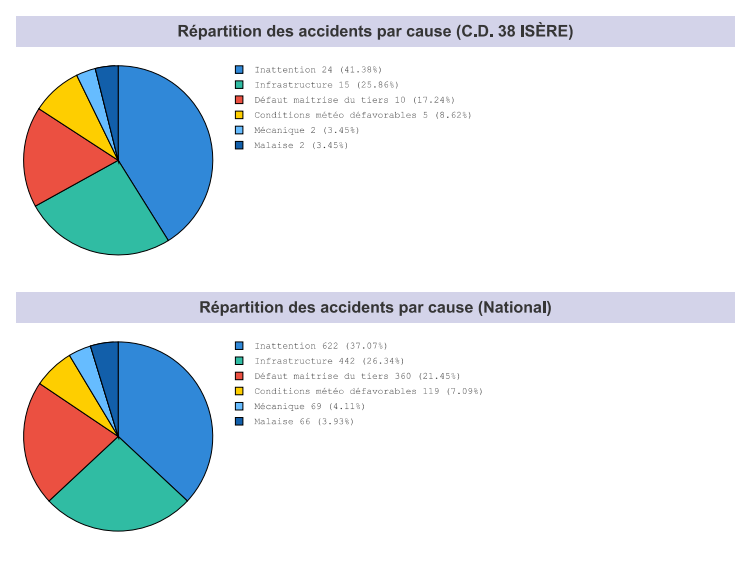 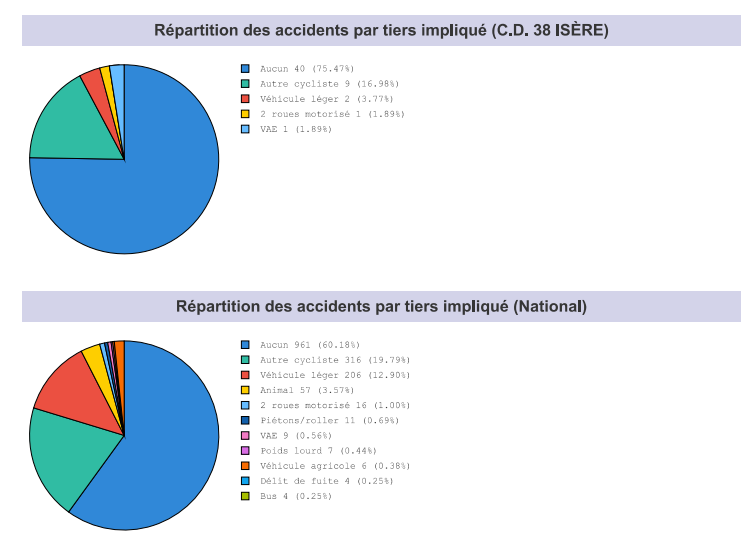 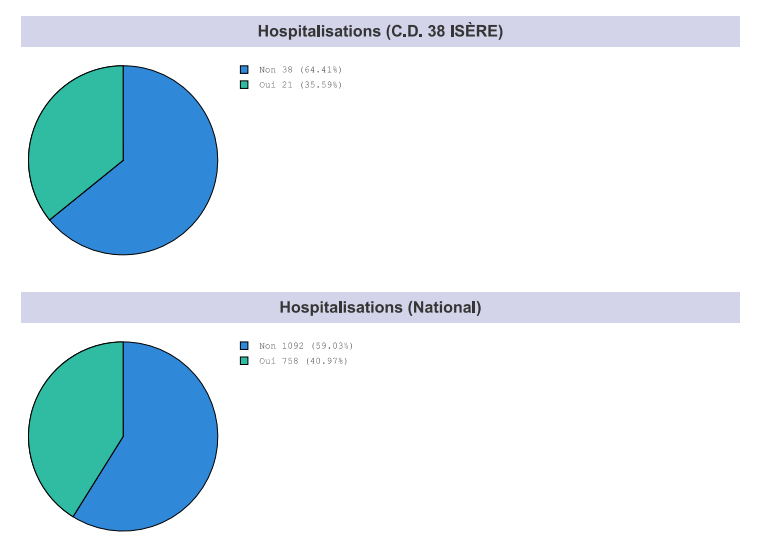 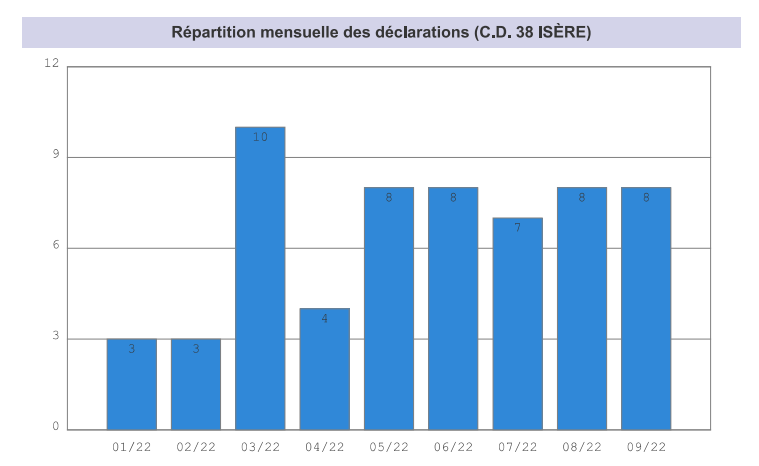 La déclaration d’assurance sur le site « ffvelo.fr »
 
		Espace licencié
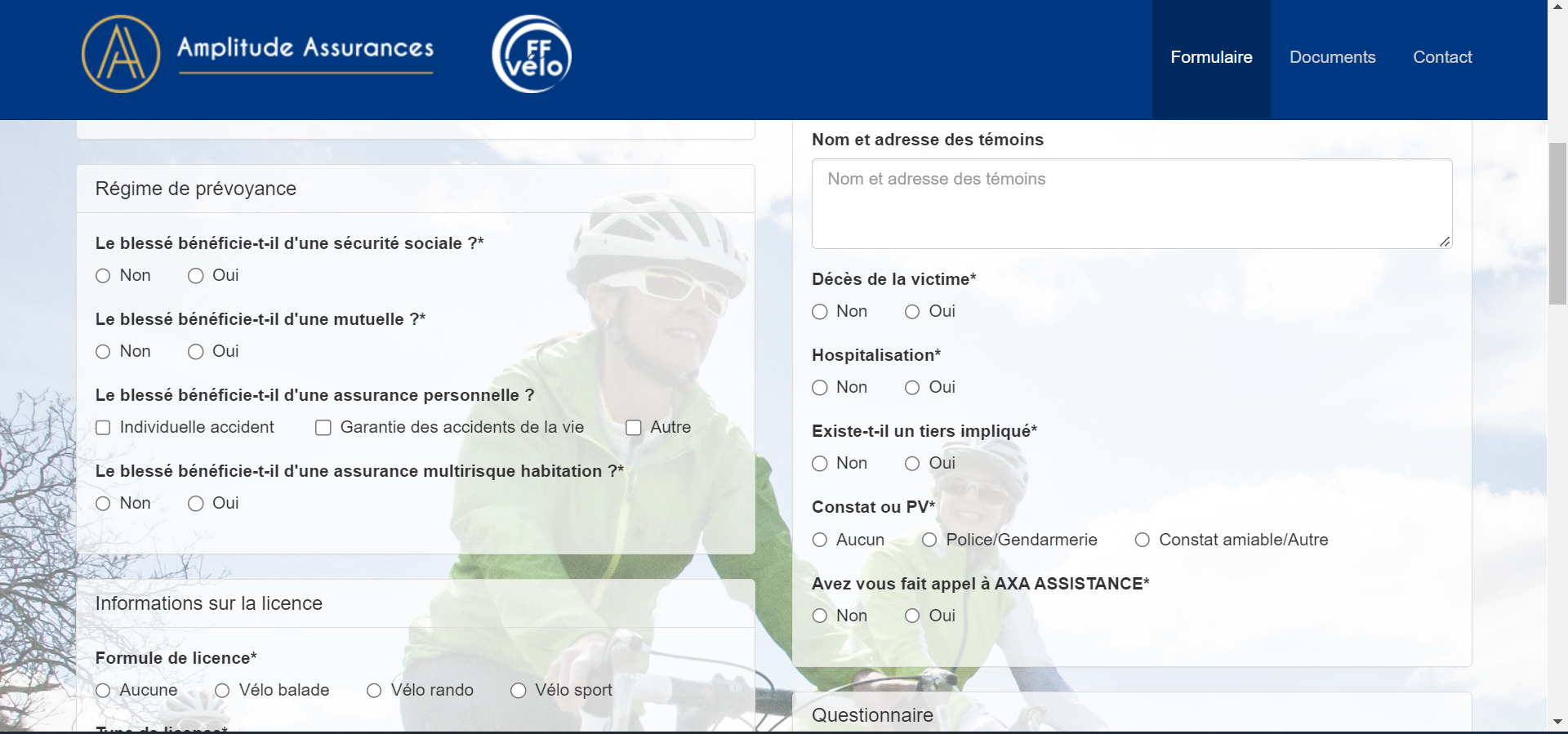 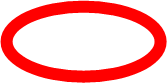 Nota: Un « passage » aux urgences n’est pas une hospitalisation.
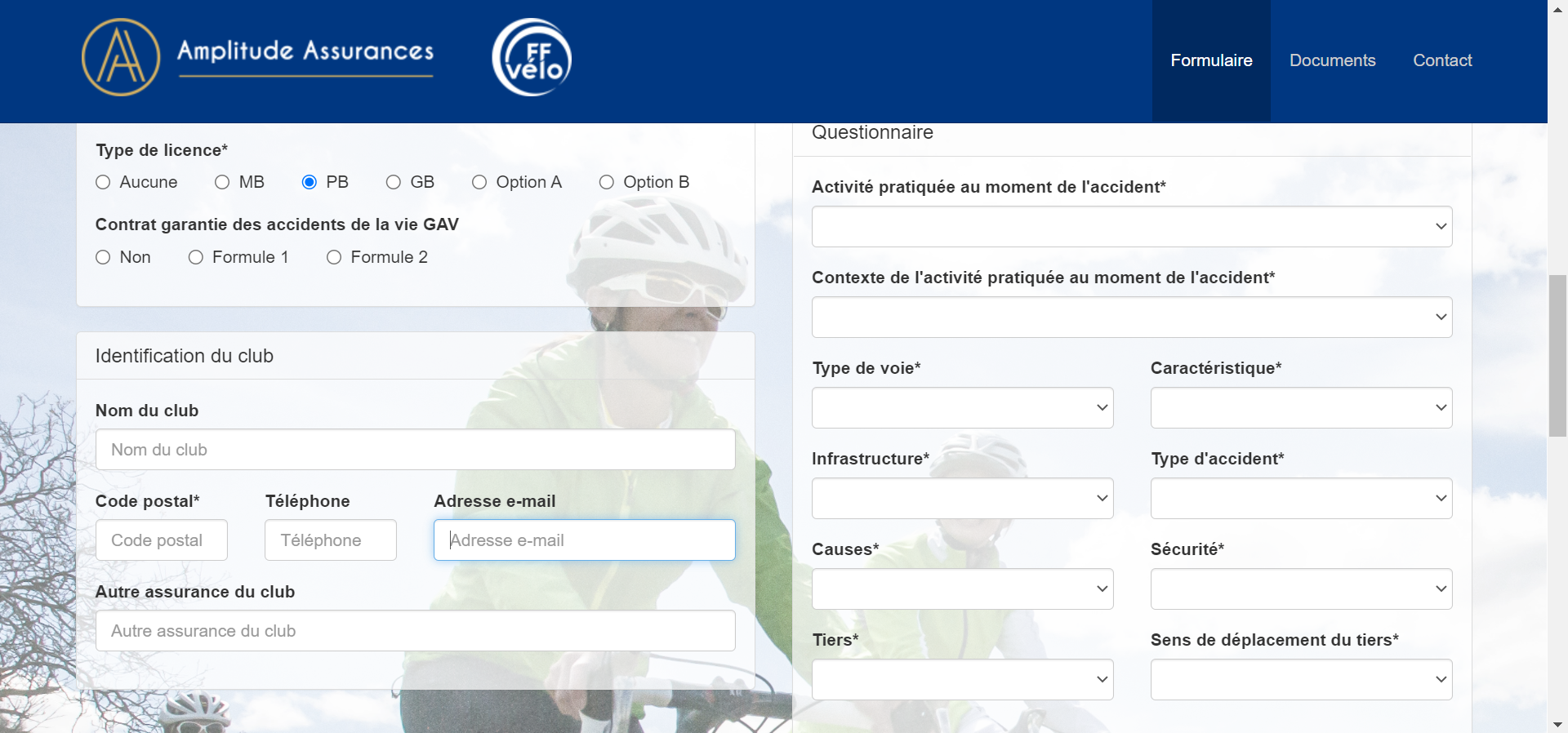 2 Rappels :
si blessures/douleurs suite à un accident, consulter un médecin le plus rapidement possible et demander qu'on vous remette un certificat médical initial.
si blessures/douleurs suite à un accident, consulter un médecin le plus rapidement possible et demander qu'on vous remette un certificat médical initial.

comme nous approchons de la fin d'année: le renouvellement des licences est à faire au plus tôt car les licenciés sont couverts en janvier/février de l'année suivante, sous réserves que leur licence soit renouvelée auprès du Club avant le 01/03.